Dr. VASILEIOS N. DELIOGLANIS
AMERICAN WOMEN POETS OF THE 20TH & 21ST CENTURY
Native Americans
Department of English Language and Literature, National & Kapodistrian University of Athens
Andrew Jackson - Indian Removal Act (1830)
Myth of the Indian: The “Noble Savage”
Noble: freedom, innocence, nature, virgin land
Savage: Uncivilized, non-Christian
Motto in boarding schools: “Kill the Indian…and save the man”
Paradox: Americans build their national identity on Indian identity
Myth: Assimilation / Enculturation vs. Reality: Extinction
The Vanishing Indian: Civilizing the Indian = corruption, destruction & cultural genocide
Trail of Tears (1838)
HISTORICAL CONTEXT
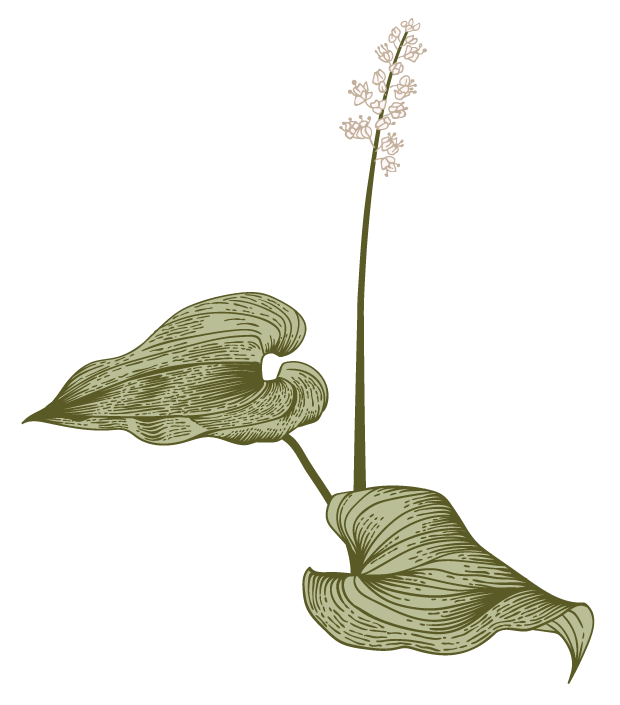 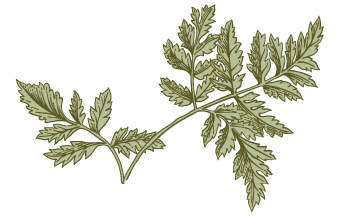 General Allotment Act of 1887 / Dawes Act
Surveyors of Indian tribal land
Tribal land was divided into allotments for individual Native Americans
In order to preserve this land, Indians were obliged to pay taxes to the government.
Due to this policy, many Indians lost their piece of land, ending up destitute and landless, since they were not able to pay their taxes. 
Members of the selected tribe or reservation were either given permission to select pieces of land – usually around 40 to 160 acres in size – for themselves and their children, or the tracts were assigned by the agency superintendent
“surplus lands”: If the amount of reservation land exceeded the amount needed for allotment, the federal government could negotiate to purchase the land from the tribes and sell it to non-Indian settlers (https://iltf.org/land-issues/history/).
Land Tenure
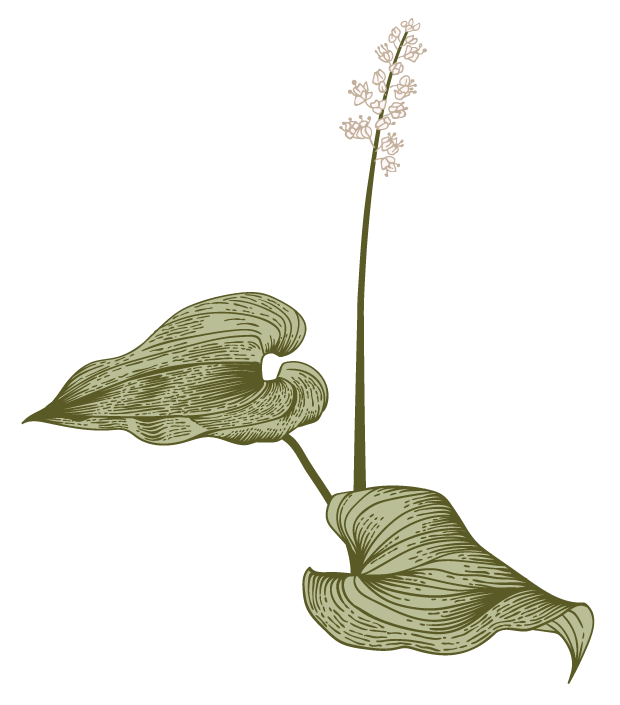 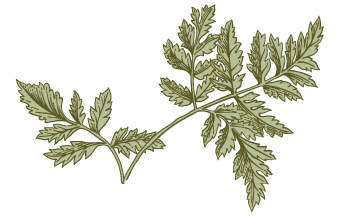 1950s: government’s policy of moving them off reservations and into cities 
1960s and 1970s: Native Americans became more aggressive in pressing for their own rights
1968: American Indian Movement (AIM)
1969: a landing party of 78 Native Americans seized Alcatraz Island in San Francisco Bay and held it until federal officials removed them in 1971
1973: AIM took over the South Dakota village of Wounded Knee
1975: Education Assistance Act
1996: Native American Housing and Self-Determination Act
1992: Senate’s first Native American member elected
The Native American Movement
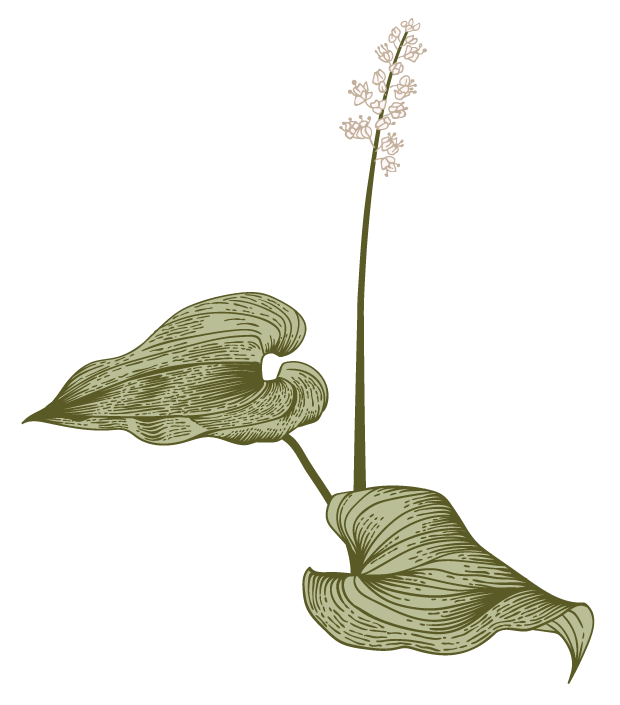 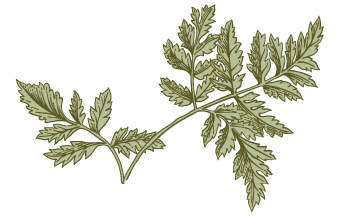 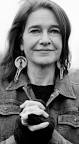 Louise Erdrich (1954-)
“Dear John Wayne”
Western film / drive-in movie theater
metaphors for oppression
Imperialism: ongoing cultural battle between white colonizers and Native Americans
Title: John Wayne western
John Wayne, aka The Duke (1907-1979): American actor / popular icon / starred in Western and war movies / one of the greatest male stars of classic American cinema
https://www.youtube.com/watch?v=dc8glsGbIus&ab_channel=Movieclips
https://www.youtube.com/watch?v=bKDCL-t9jng&ab_channel=PorflePopnecker
Presentation title
“Dear John Wayne”
Janice Could: “[M]any Indian women writers write … their memories and psyches as composed of, and somehow witness to, the memories and psyches of others living and dead, and perhaps those yet to come. But more than our psyches have been affected by the political and historical events of the past five hundred years. Our lives as tribal people (even those of us who are mixed-blood) have been seized socially and demographically, and those changes have been irrevocable. Our imperative is to resurrect … a history that has been buried, lost, or ignored. That history is one that has been silenced because it is the story of the people whose lives have been conquered and displaced, a story written to serve the needs of the colonizer. For American Indian women, a resurrection of writing means more than offering in the place of a master narrative an account of the dispossessed. This writing … amounts almost to an act of exhumation.” (1995)
Presentation title
“Dear John Wayne”
Janice Could: “Our poetry, as story and record, is part of the fabric of oral tradition, transliterated finally into the rhythms, structures, and techniques of contemporary verse. It is woven out of the stories we tell one another, sometimes in tears, sometimes in rage, stories collected, envisioned, and breathed into existence.” (1995)
Paula Gunn Allen: “The impact of genocide in the minds of American Indian poets and writers cannot be exaggerated. It is a pervasive feature of the consciousness of every American Indian in the United States, and the poets are never unaware of it.” (1986)
Presentation title
“Dear John Wayne”
Storytelling: shapes Native American cultures and societies & reestablishes lost bond with heritage, culture, language, history
Language as a tool of empowerment
Recollection
Presentation title